Women’s Sports: TV Ad Spend
Scan or click to access more sports insights
Advertiser buy-in has surged across women’s sports with TV ad dollars more than doubling over the last several years
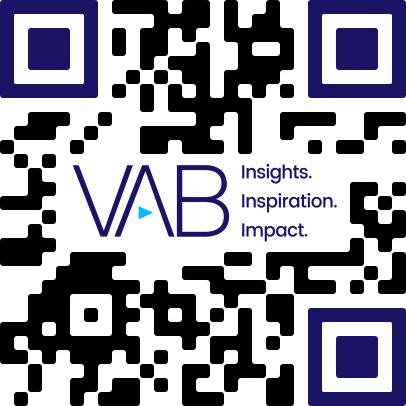 Total TV advertiser spend for women’s live sporting events
in millions
+139%
2022 vs. 2018
$172,180
$72,025
2018
220
2022
243
# of categories:
Source: VAB analysis of Nielsen Ad Intel report, 2018 & 2022, Total Day, Live+SD. Based on Nielsen-defined “subcategory” product. Reflects national cable TV, Spanish language cable TV, broadcast TV, Spanish language broadcast TV, spot TV, syndicated TV; based on calendar years. Reflects live sporting events only.
Click here to download the full report, ‘In a League of their Own’ to learn more

This information is exclusively provided to VAB members and qualified marketers.